2024年04月28日
主日崇拜

教会聚会
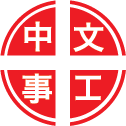 中文崇拜：每周日上午  9:30 , Baskin Chapel
中文主日學：每周日上午 11:00 , 教室2140B
  生命團契：每周五晚上  6:30 , 教室2103
请大家安静，预备心
你坐著為王
You sit on the Throne
信心的旅途
The Journey of Faith
祈禱
Prayer
我要顺服
I Will Obey
奉獻祈禱
Offertory Prayer
1 Timothy 提摩太前書
3:15-15
15 倘若我耽延日久，你也可以知道在神的家中当怎样行。这家就是永生神的教会，真理的柱石和根基。

15 if I am delayed, you will know how people ought to conduct themselves in God's household, which is the church of the living God, the pillar and foundation of the truth.
今日證道

我们的家



王牧师
默 祷
Prayerful Meditation
報 告
Announcements
BBC 中文事工通知
歡迎新朋友
Welcome New Friends
祝 福
Benediction
彼此問安
Greeting of Peace